Живая природа России.
Выполнила: воспитатель МДОБУ «ДСКВ №10» 
г. Всеволожск.
Оболонская Т.Н.
Кто зимой в берлоге спит?От его рева лес дрожит.Кто умеет так реветь?Ну конечно же,…МЕДВЕДЬ
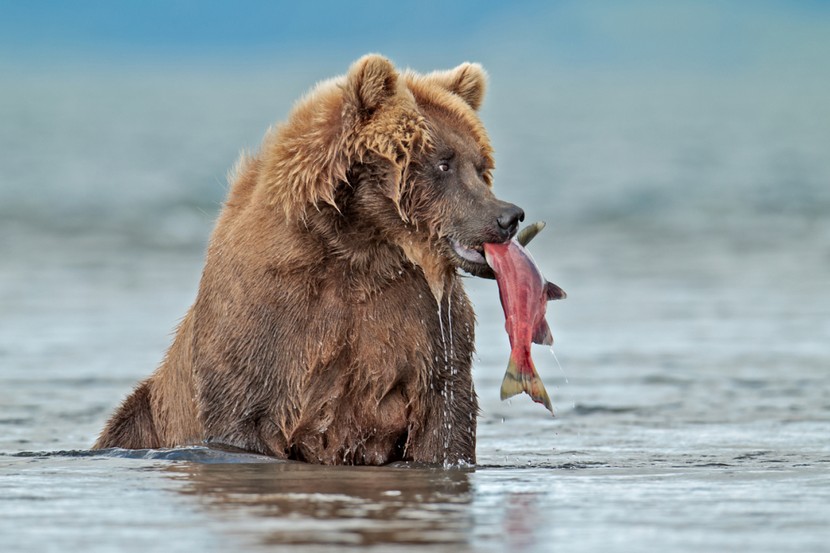 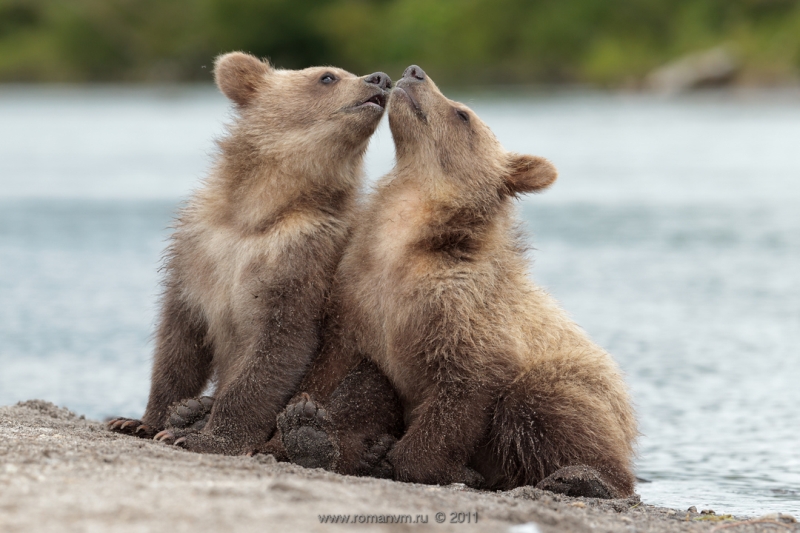 Всех зверей она хитрей,Шубка рыжая на ней.Пышный хвост - ее краса.Этот зверь лесной - …. (Лиса)
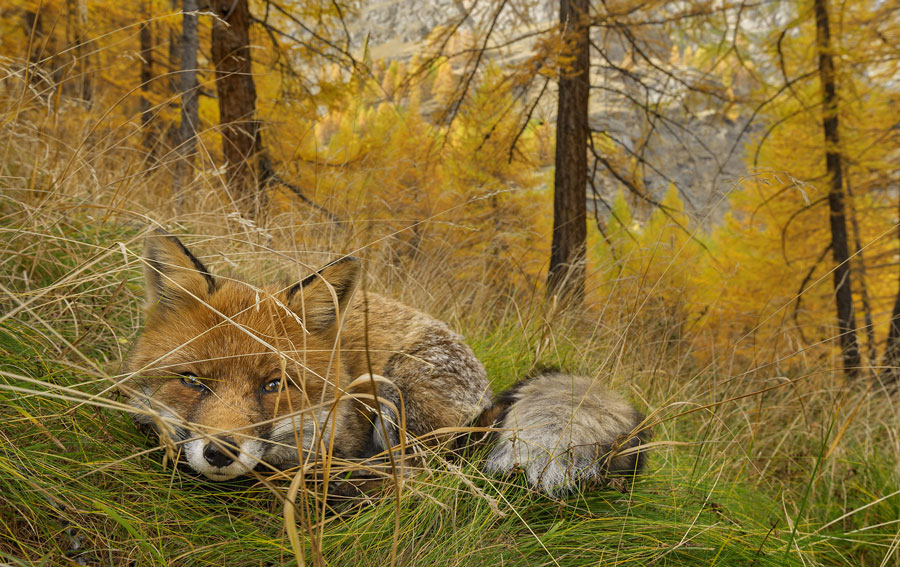 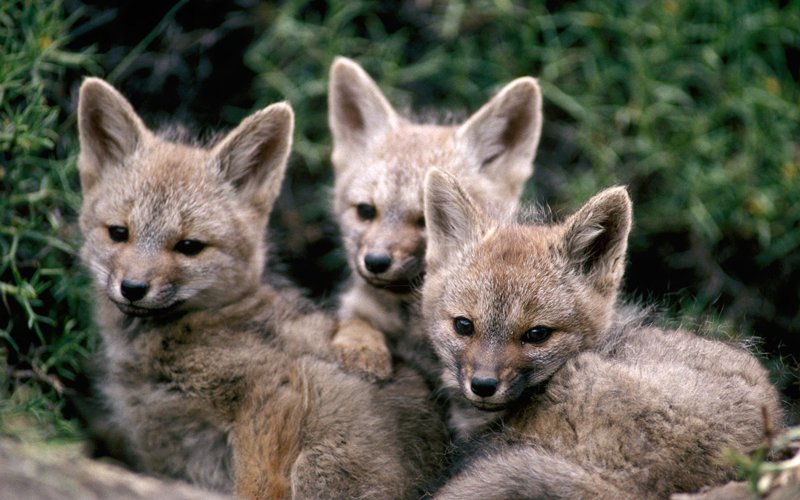 С ветки на веткуМогу я летать.Рыженький хвостНикому не поймать.Некогда летомВ лесу мне играть -Надо грибыДля зимы собирать.
(Белка)
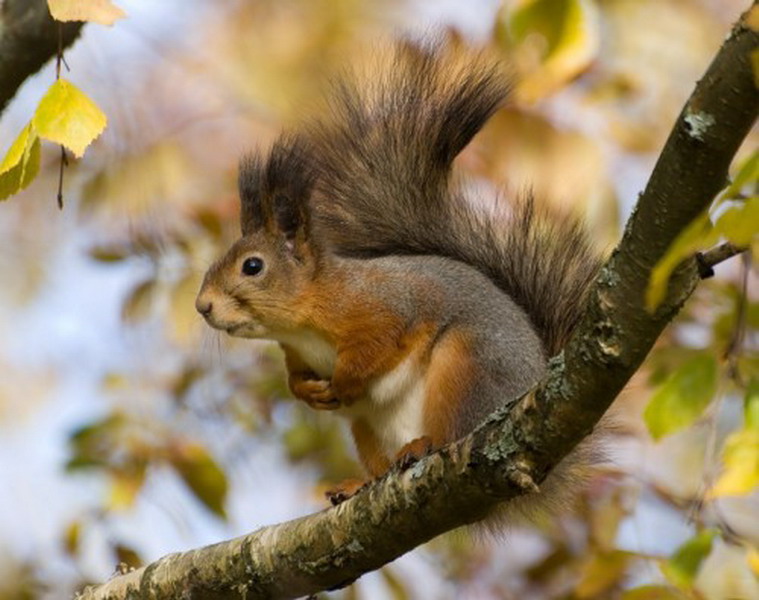 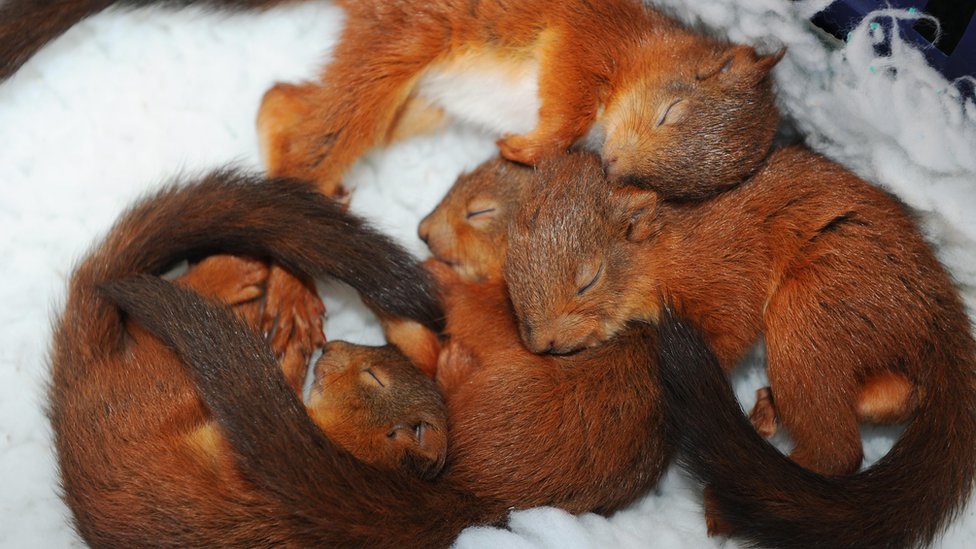 На поляне возле ёлок Дом построен из иголок. За травой не виден он, А жильцов в нём миллион.
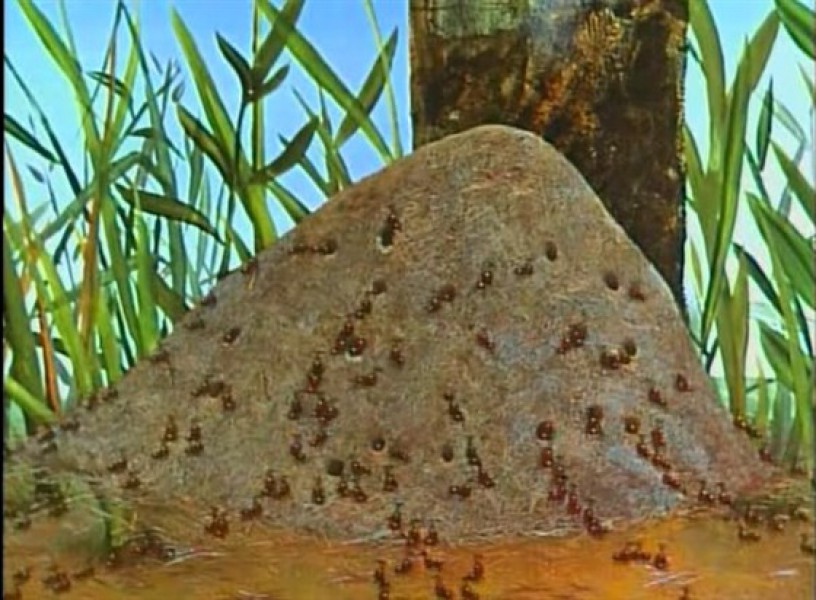 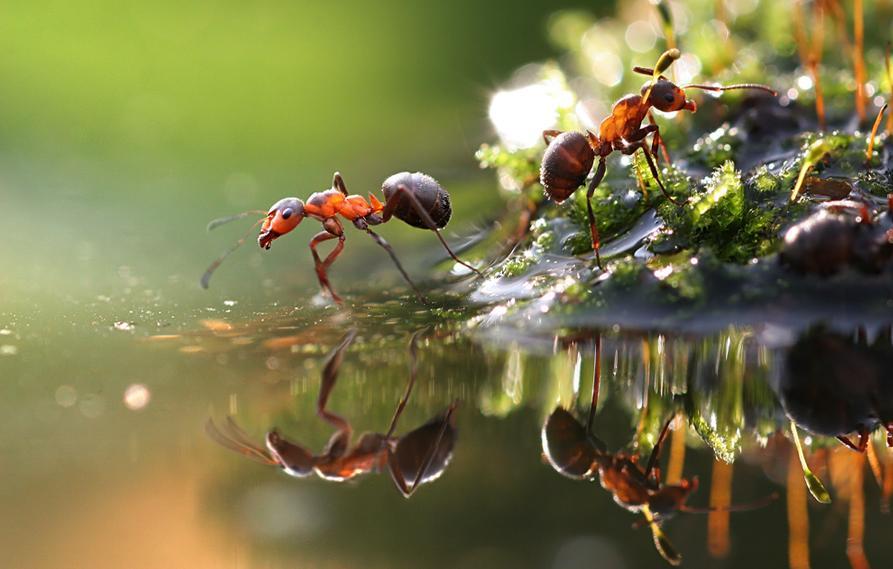 Всю ночь летает - мышей добывает.А станет светло - спать летит в дупло. (Сова)
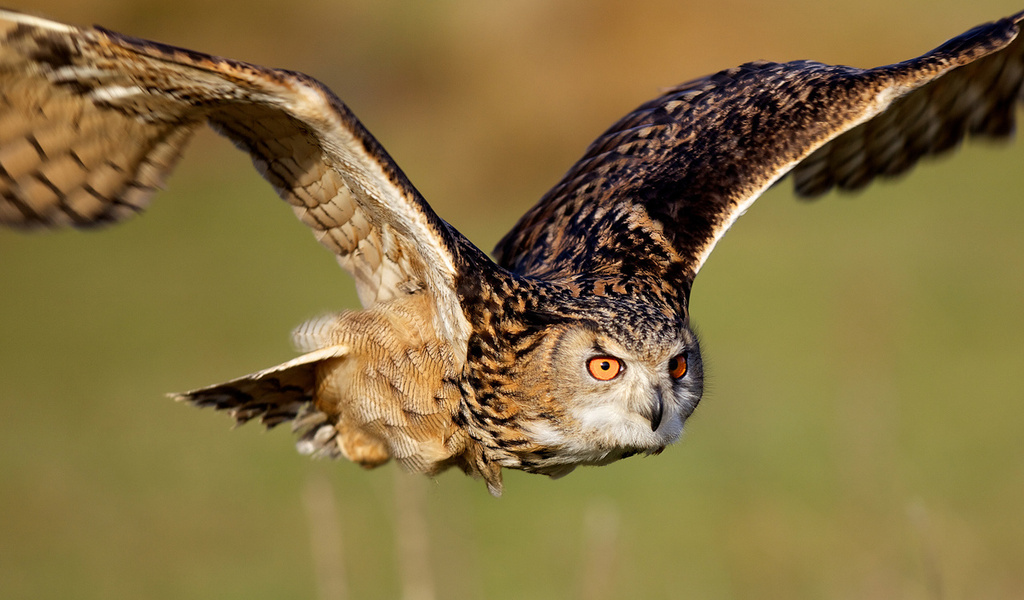 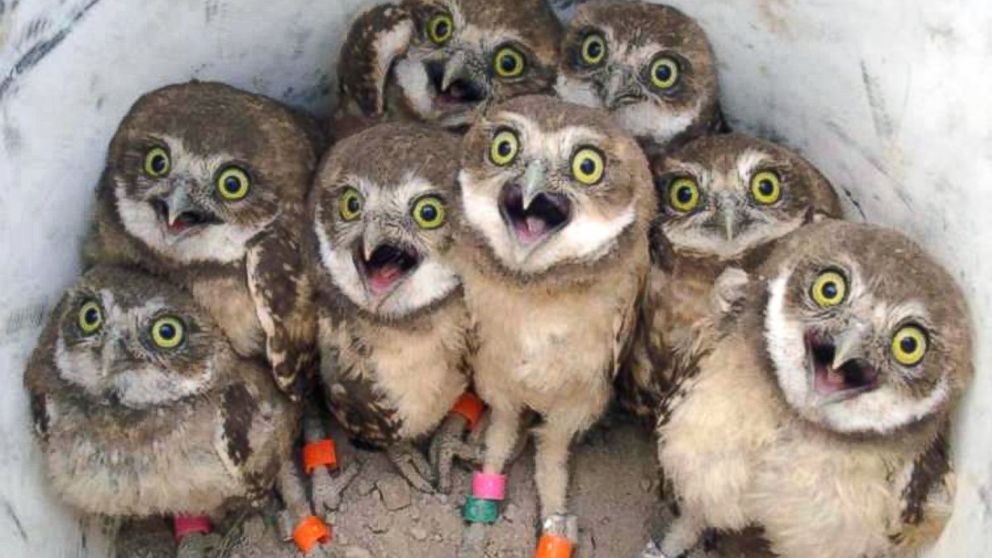 На узкой дорожке — Голова да рожки. Кто так медленно ползёт, На себе свой дом везёт?
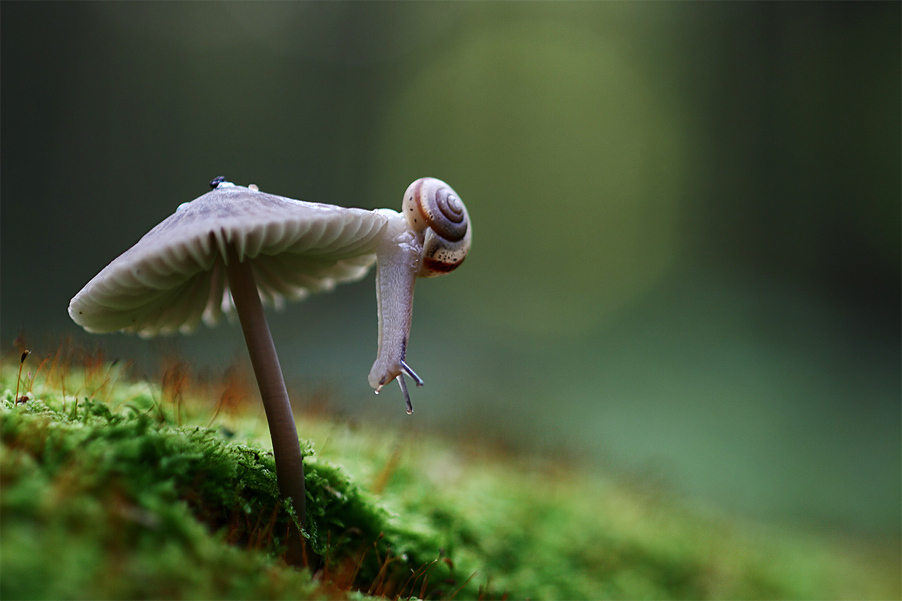 Он из леса вышел снова,Не олень и не корова.Повстречаться нам пришлосьПознакомьтесь это...(Лось)
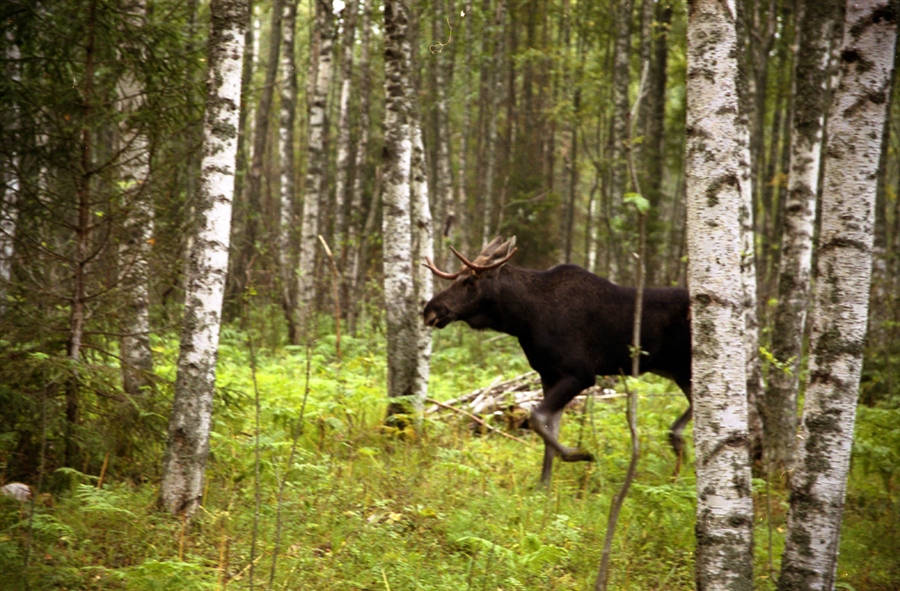 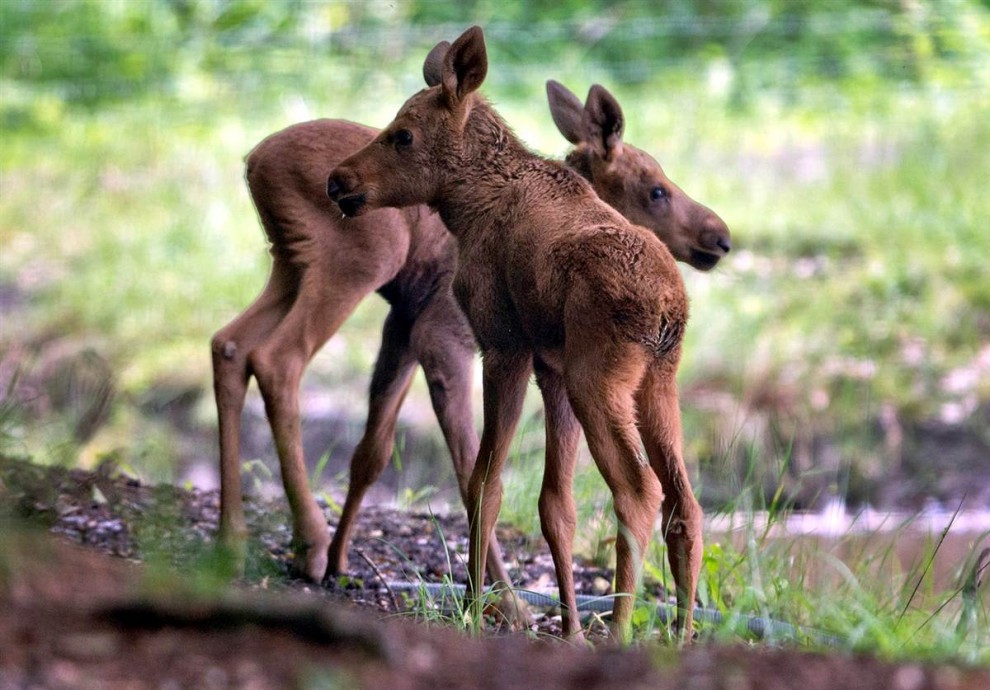 Роскошный полосатый мех,Имеет этот хищный зверь,Он ходит тихо словно ветер,Живет в природе, словно царь,Рычит он громко и пугливо,Скажите, кто он это зверь?
(тигр)
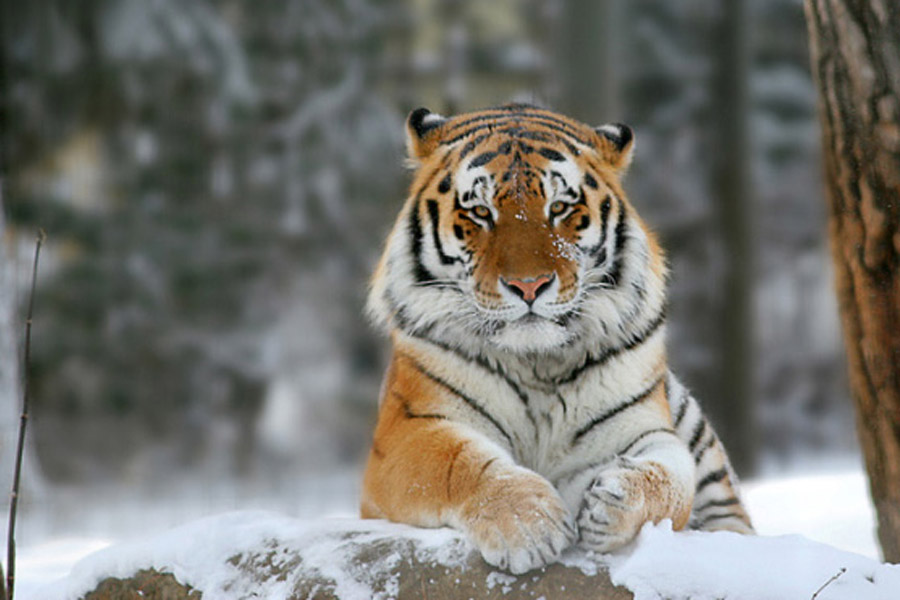 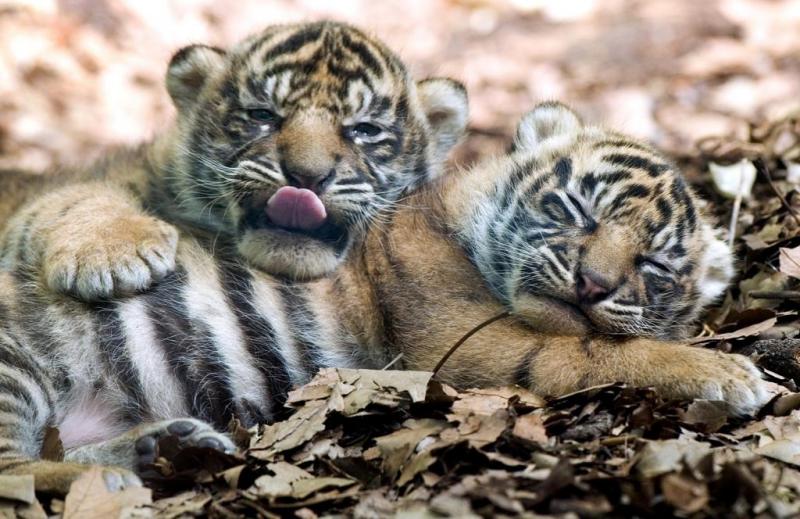 Зимой — белый, летом  — серый,Цвет в сезон сменю умело.Ем капусту и морковку,Заплетаю след свой ловко.Проживаю я в лесах,Враг мой волк, медведь, лиса.Как зовусь, ты угадай-ка,Длинноухий братец – (Зайка).
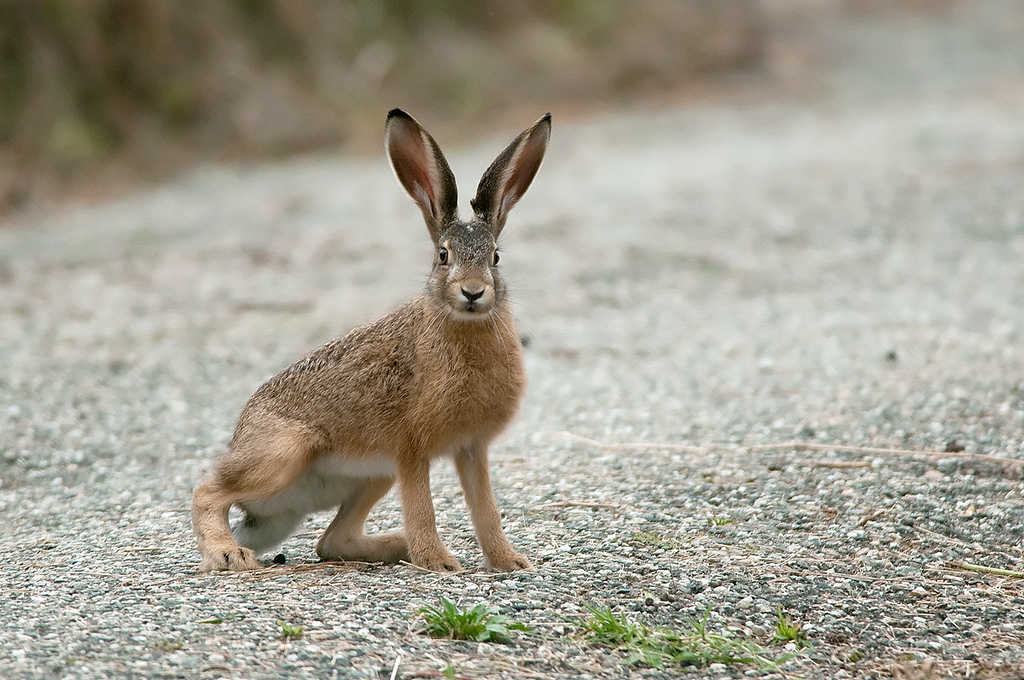 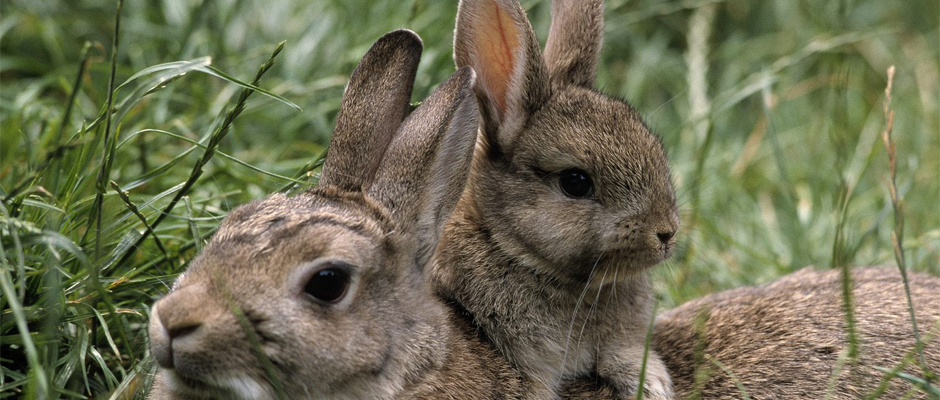 Все время по лесу он рыщет,Он в кустах кого-то ищет.Он из кустов зубами щелк,Кто скажите это - …(Волк)
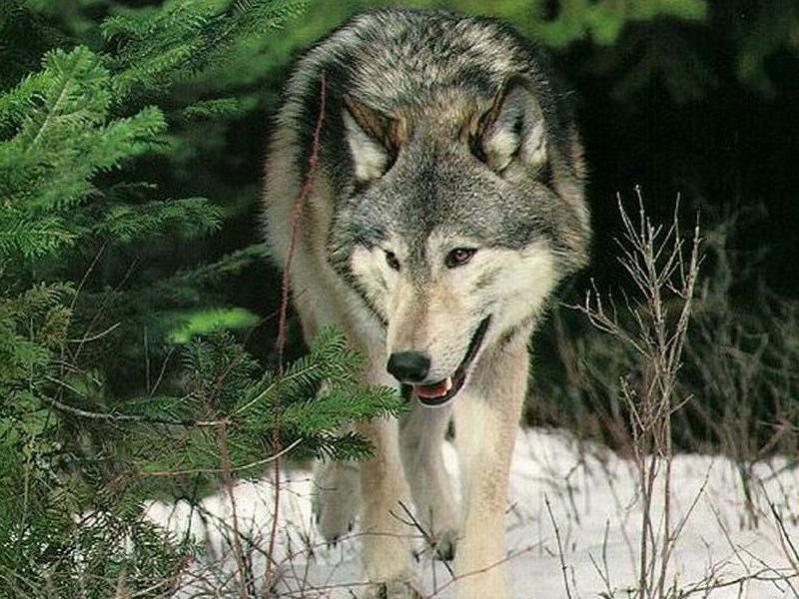 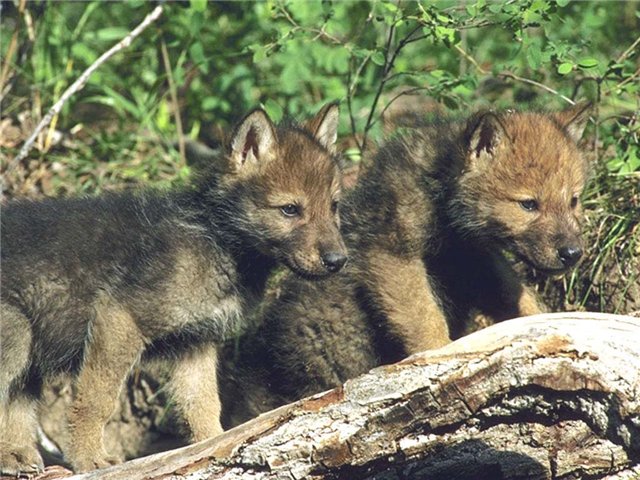 Живая природа жарких стран
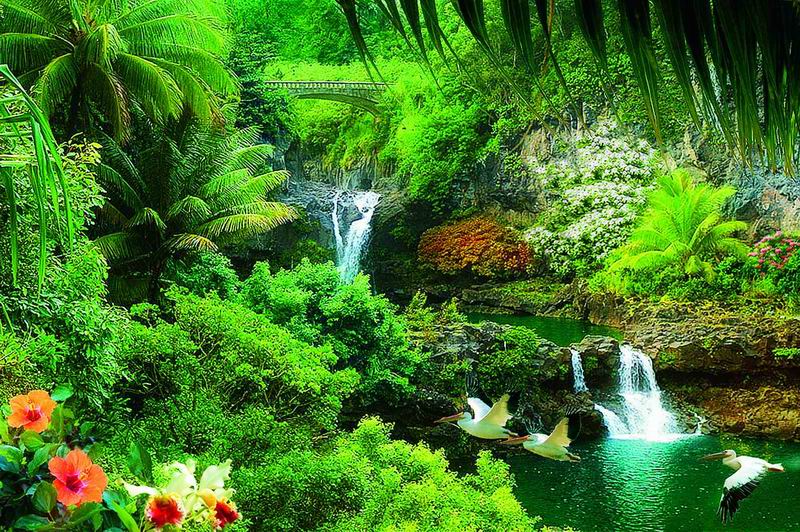 Он трубит, но не трубач,Всеми признанный силач.Стоя спит под пальмой он.Догадались? Это - ...(Слон)
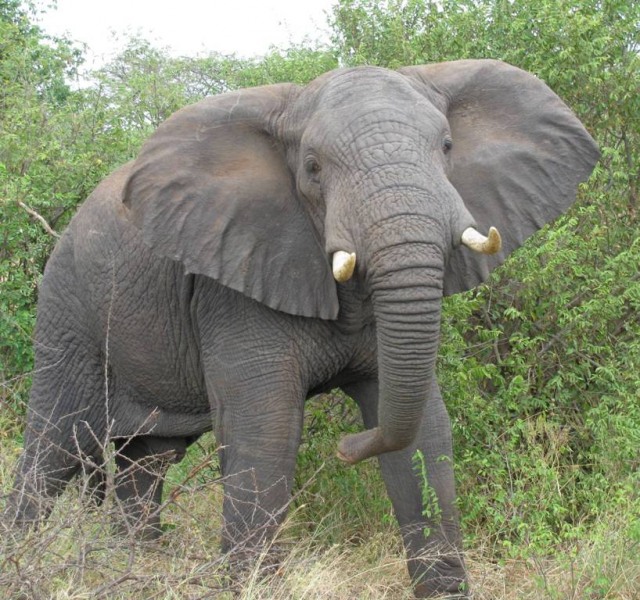 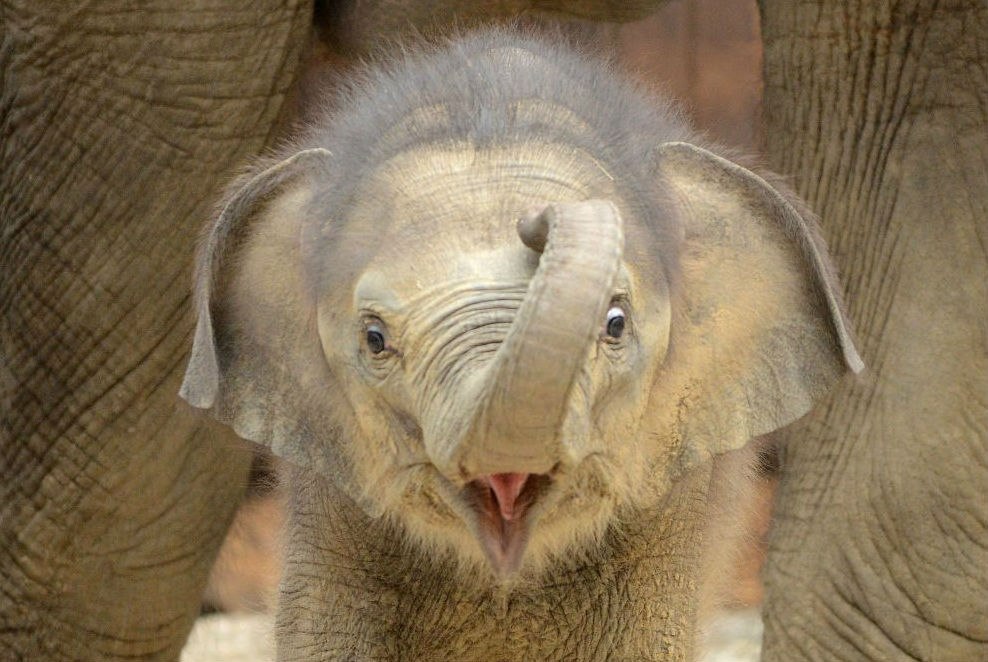 Перед нами зверь огромный,Очень быстрый, очень скромный.Шея длинная, большая,Он хороший, точно знаю.Черных пятнышек не счесть,Познакомиться с ним – честь.Ну-ка, дети угадаем,Ведь его мы тоже знаем!
(жираф)
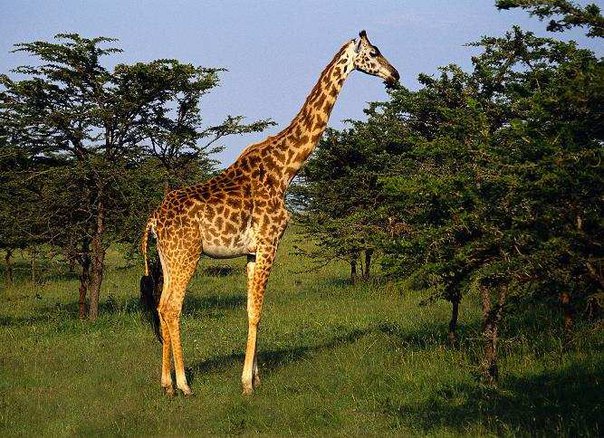 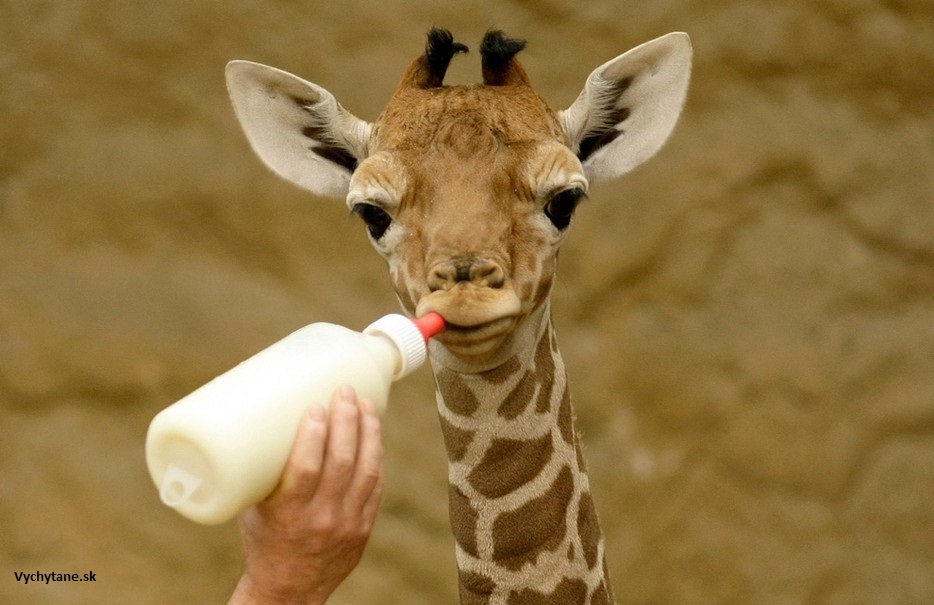 Взобралась на пальму ловко.Ради вкусного банана.И дразнится. Вот плутовка.Хулиганка …(Обезьяна)
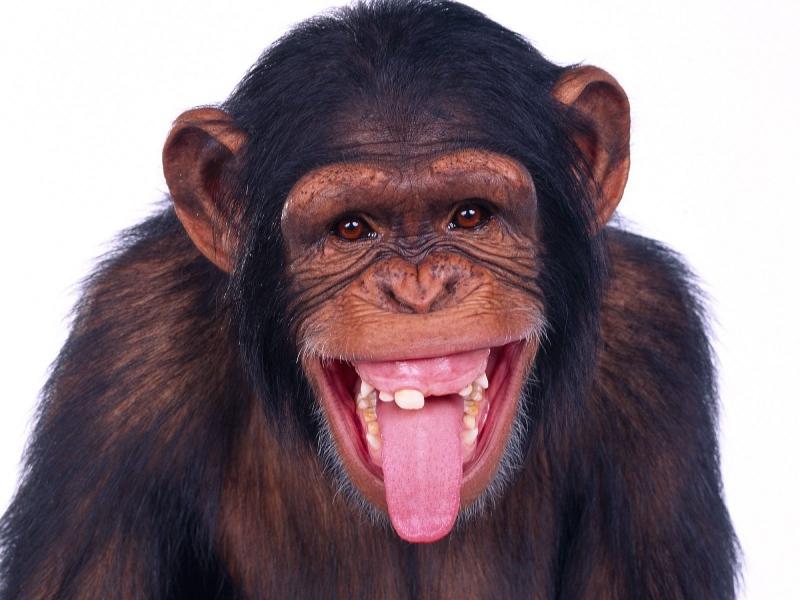 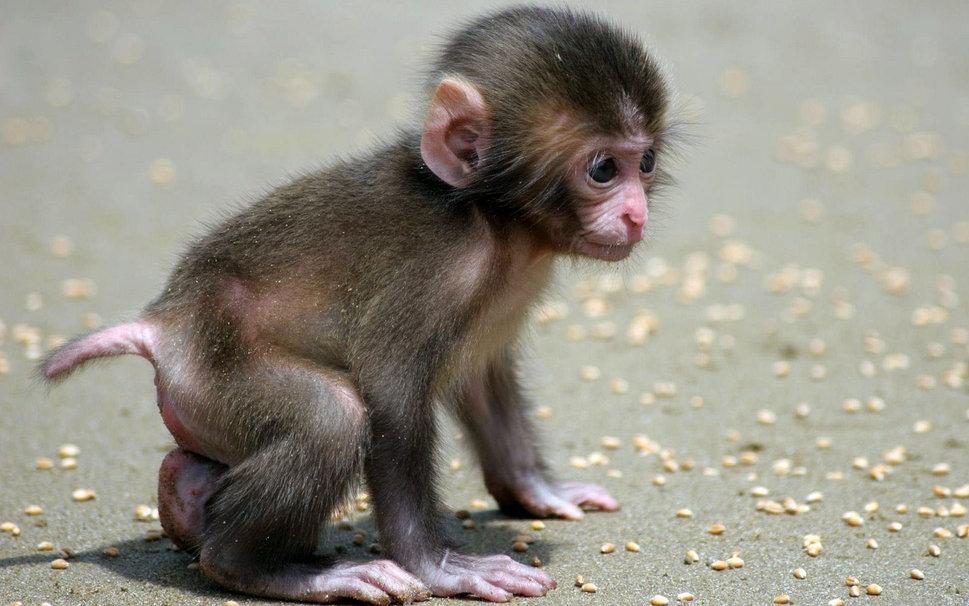 Мне саванна – дом родной,Там  живем большой семьёй.У меня большая грива,Вьется на ветру красиво.Ведь не зря царем зовусь –С врагом мигом разберусь.Если косо посмотрел,Разозлиться может – (Лев).
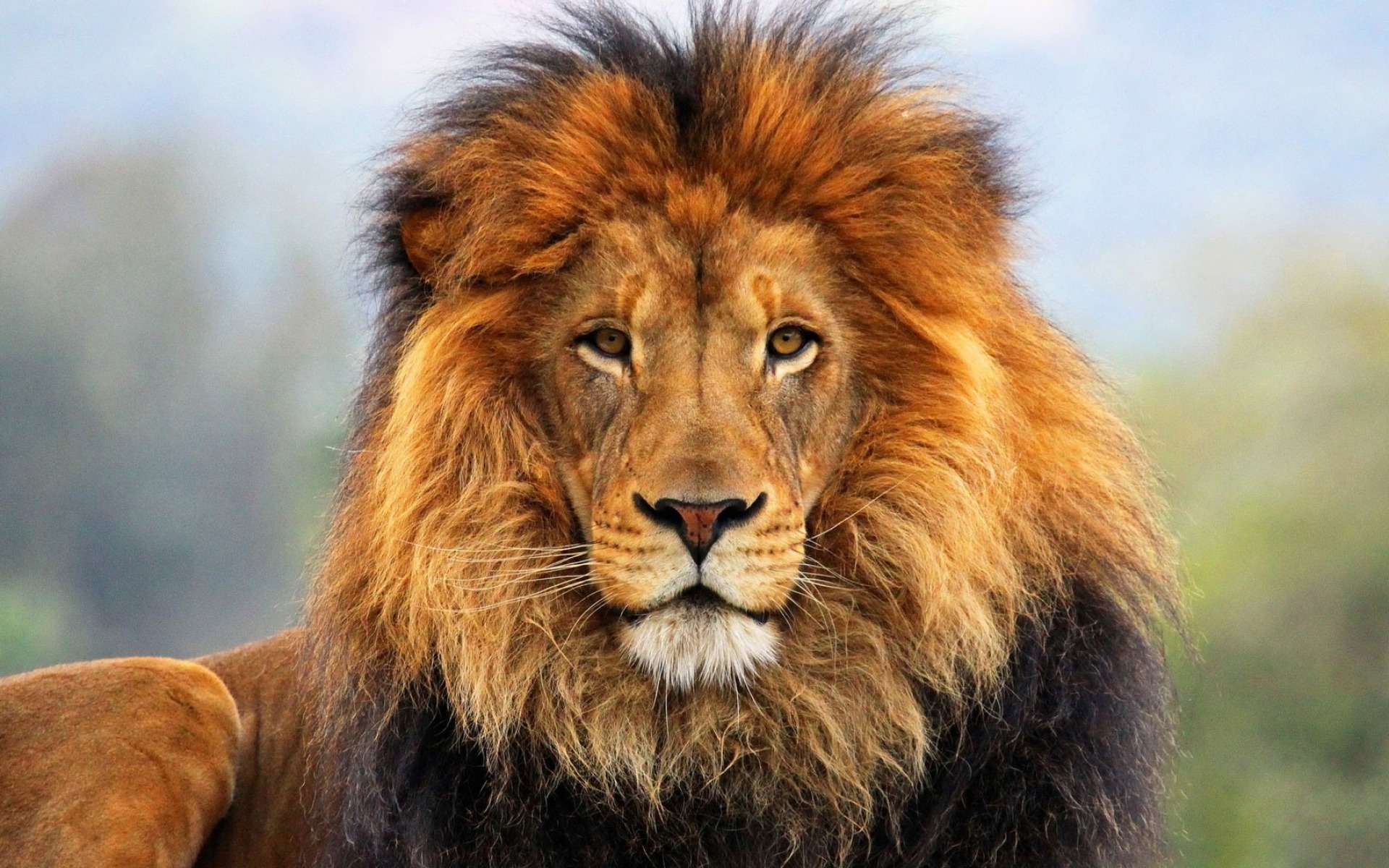 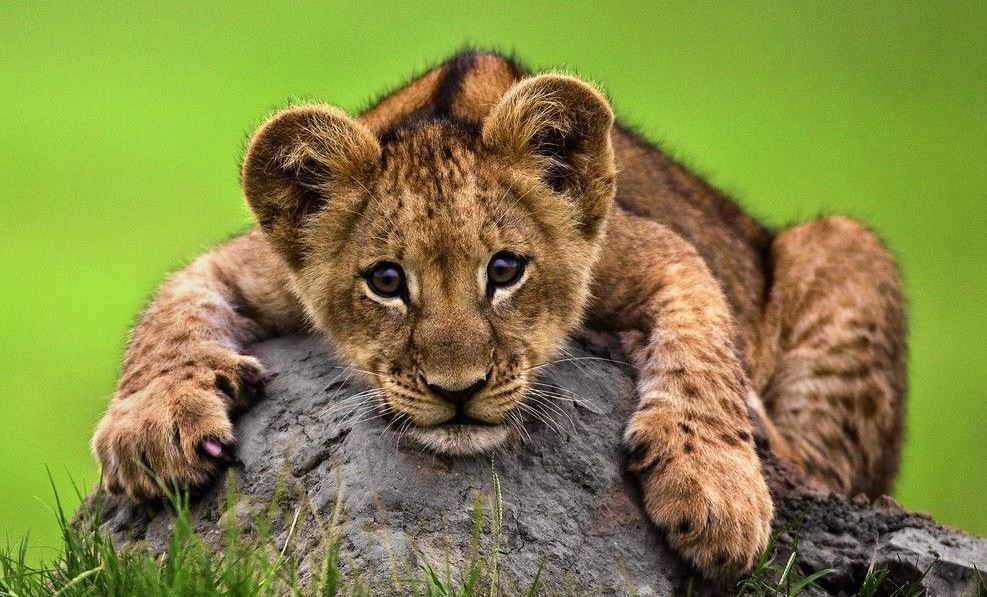 Четвёртый лишний
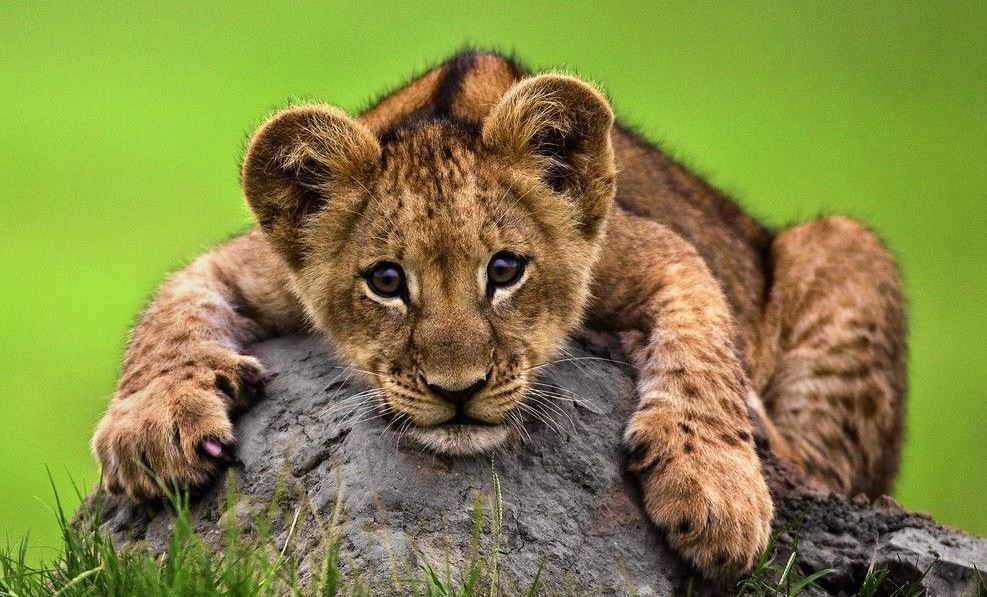 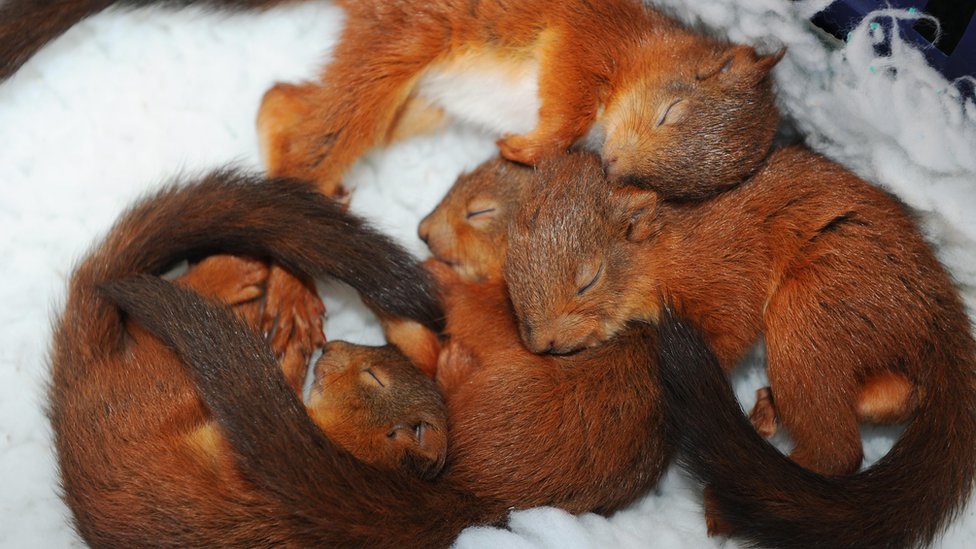 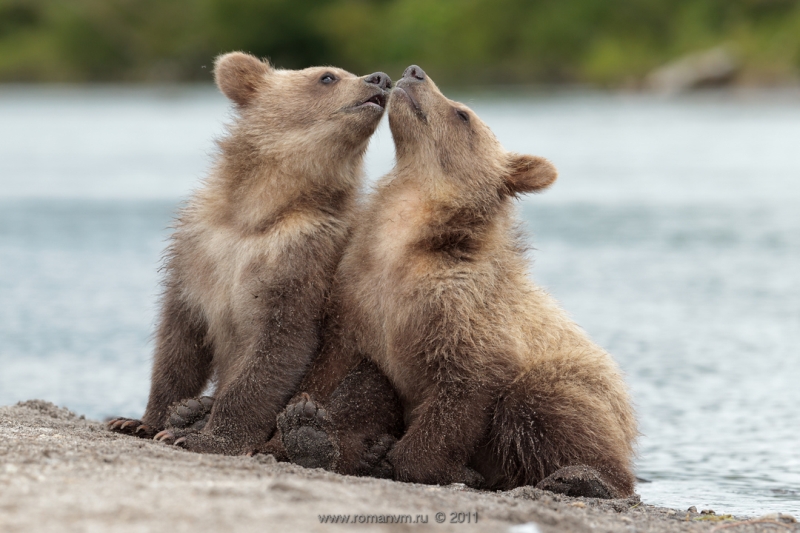 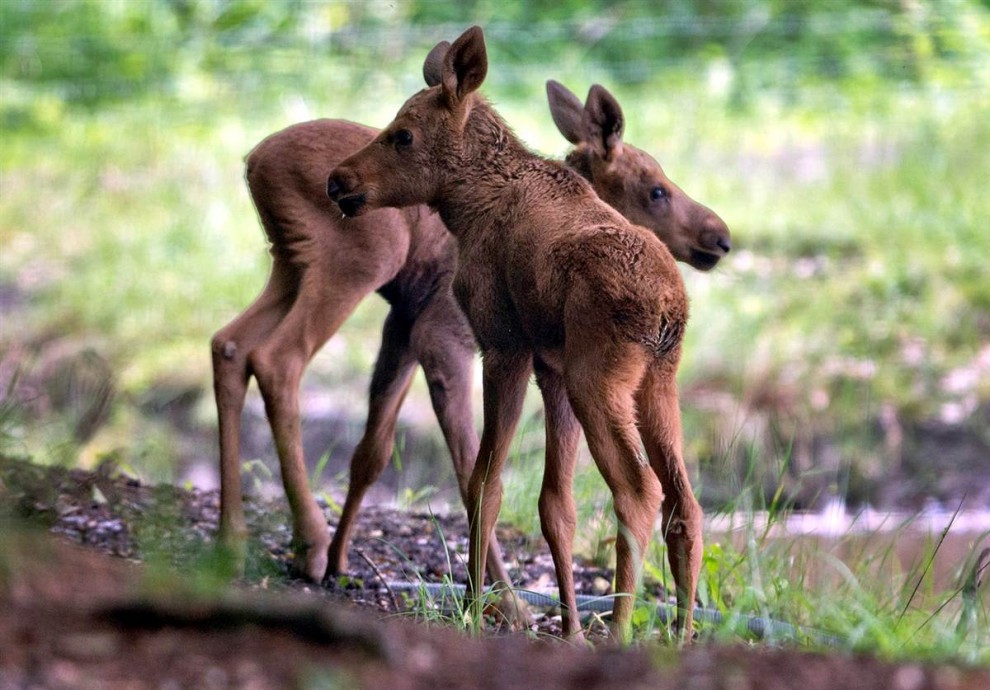 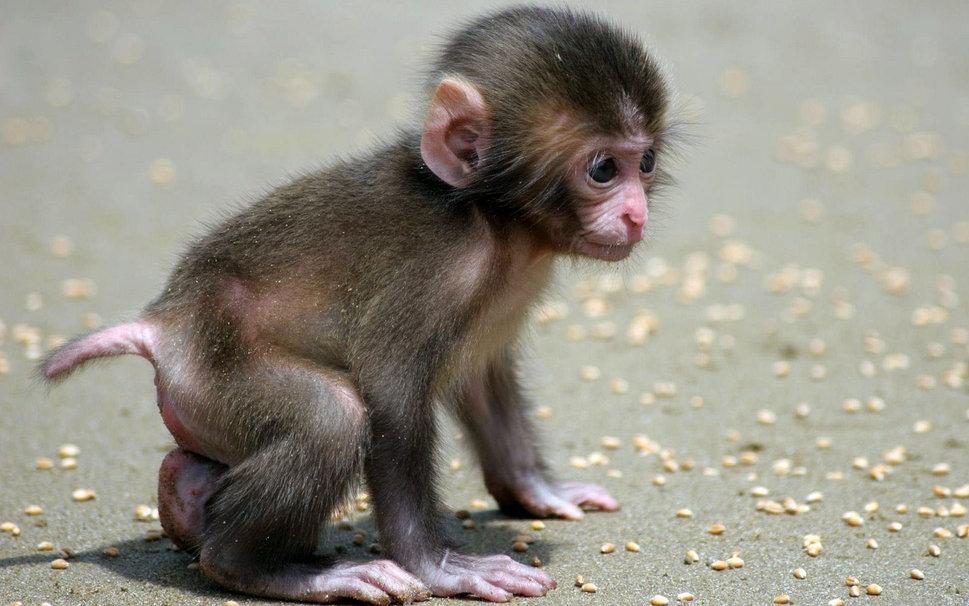 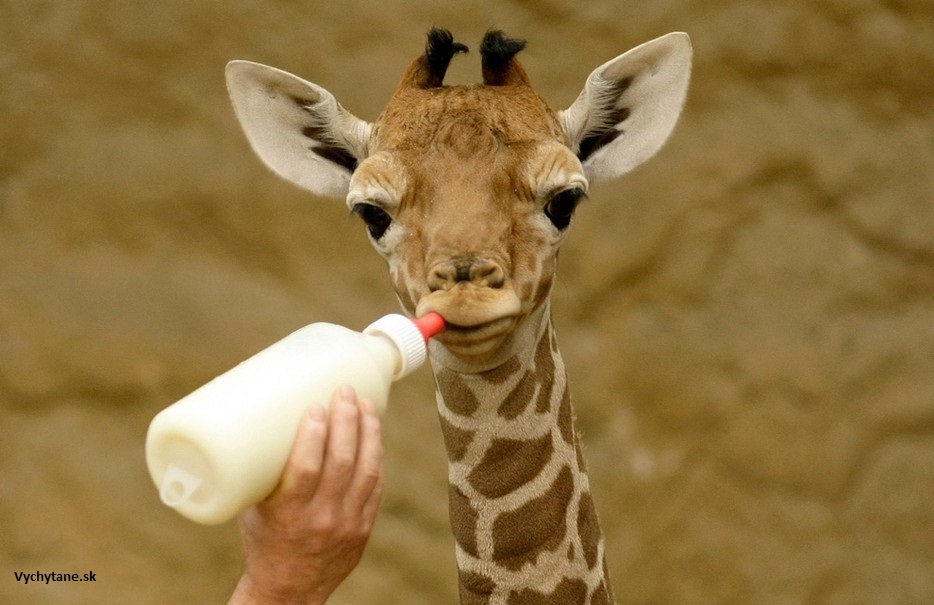 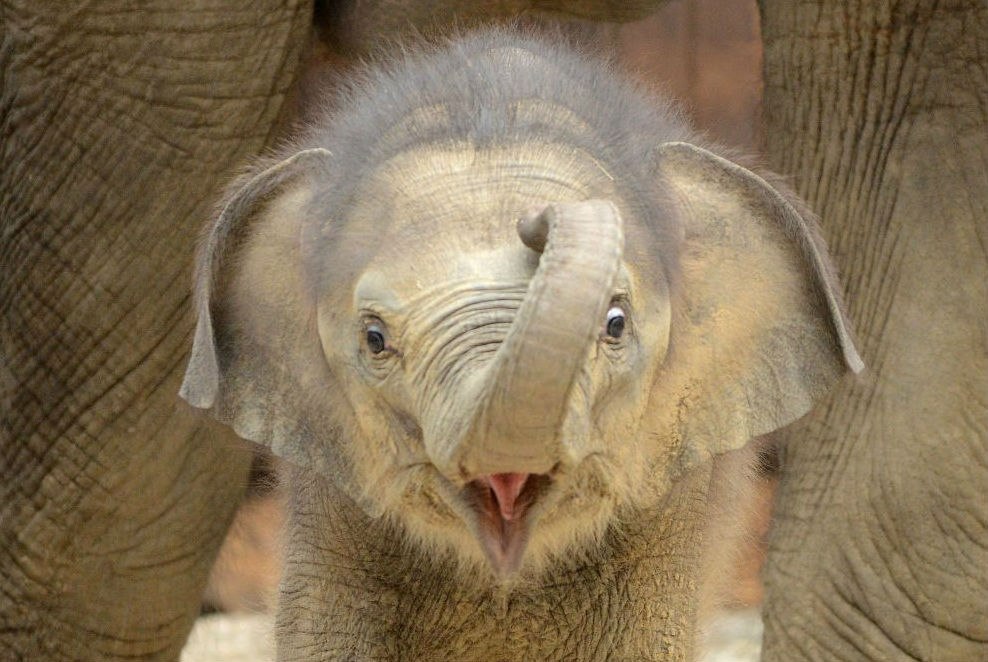 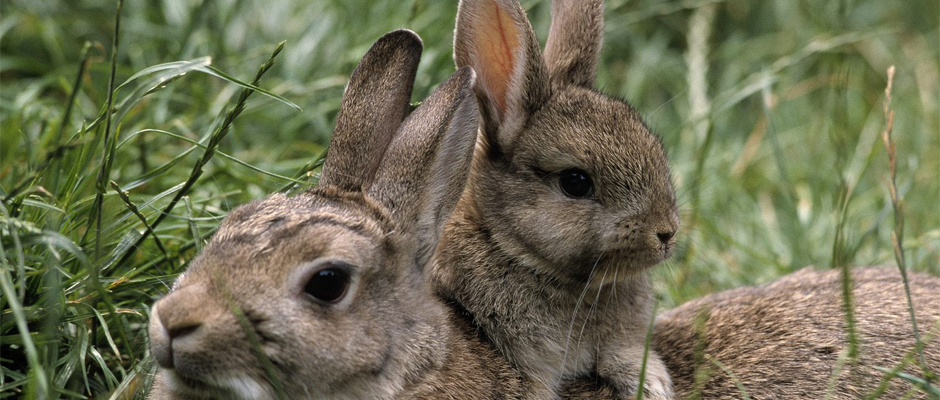 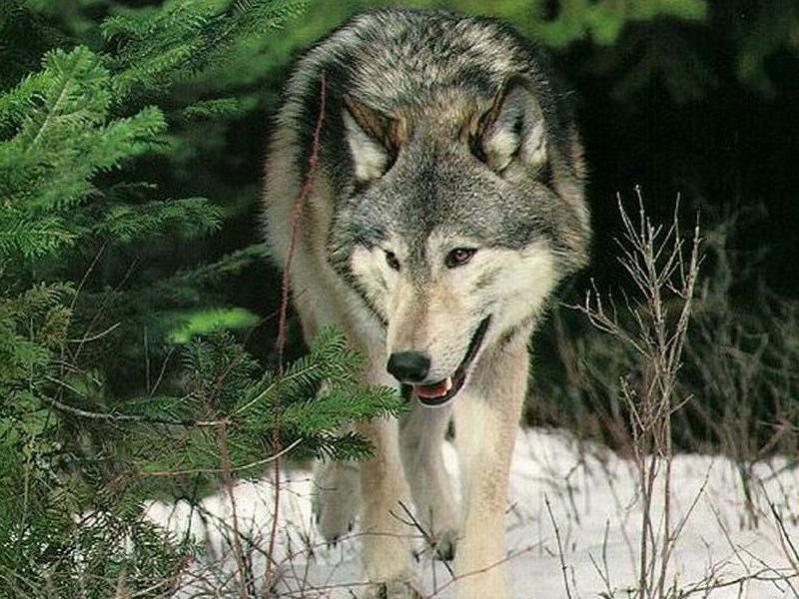 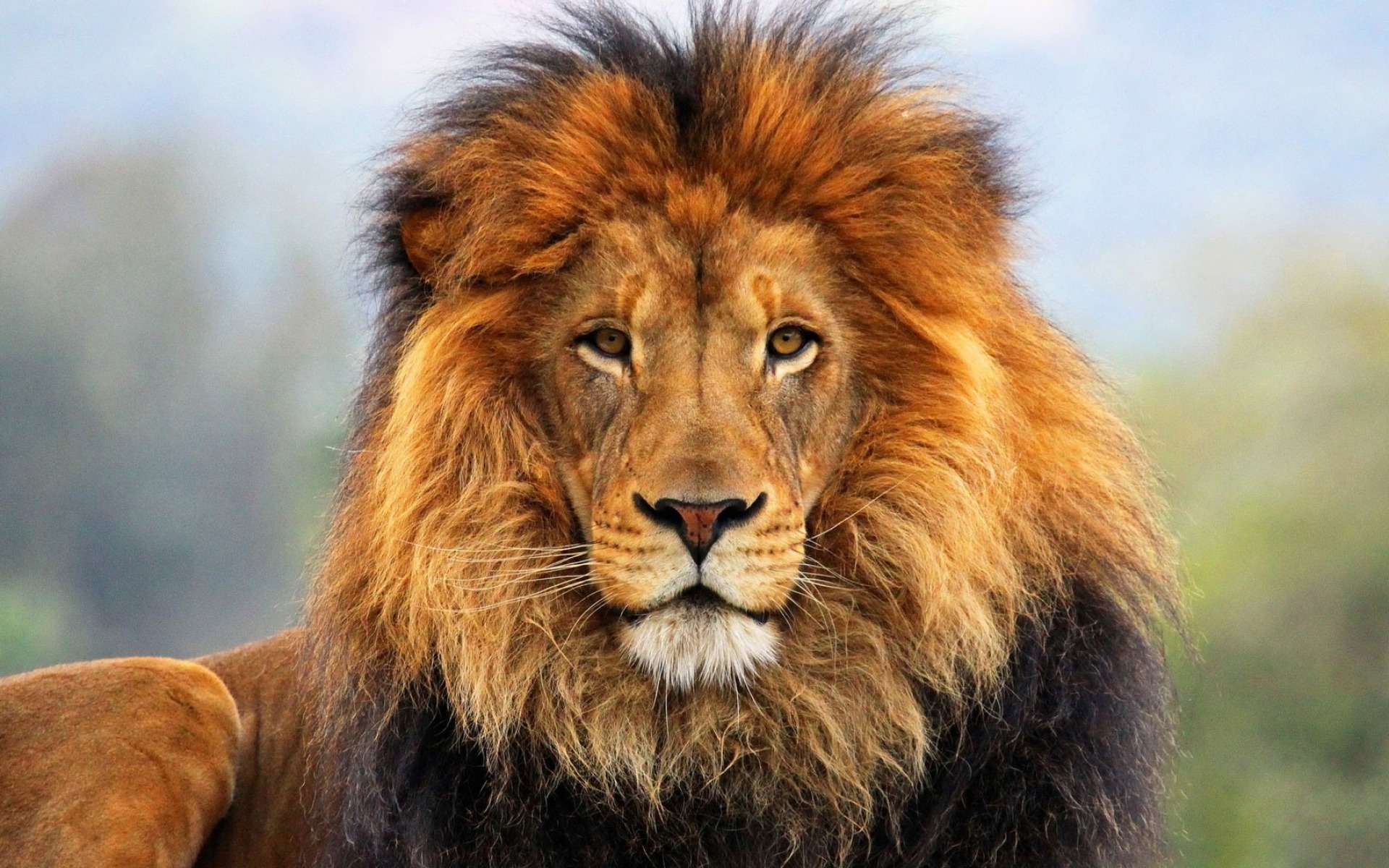 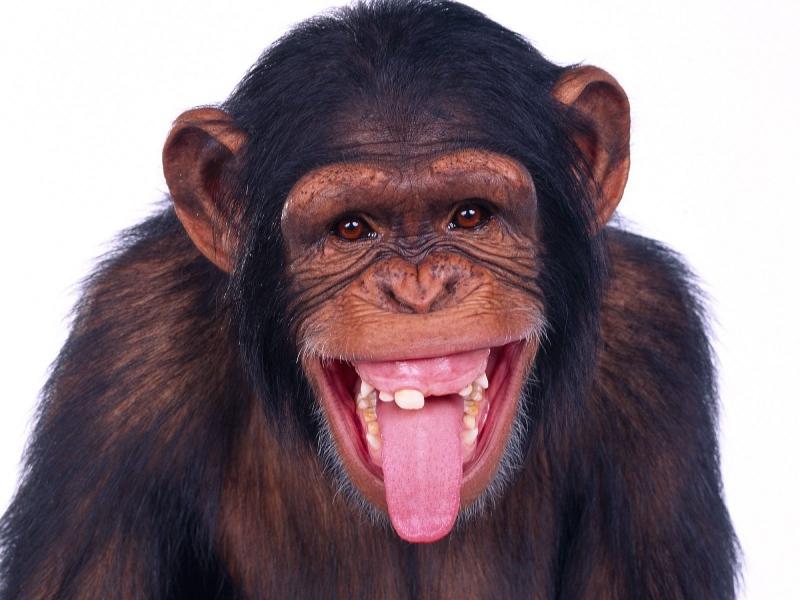 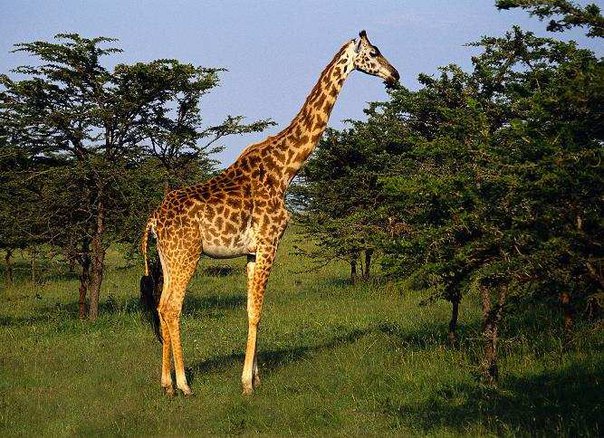 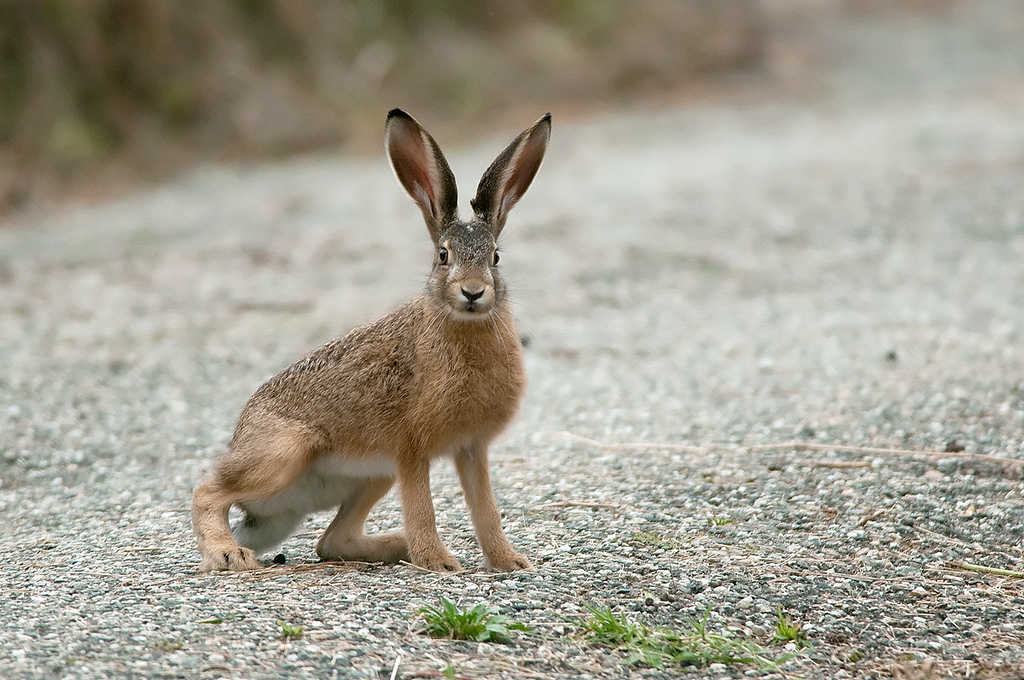 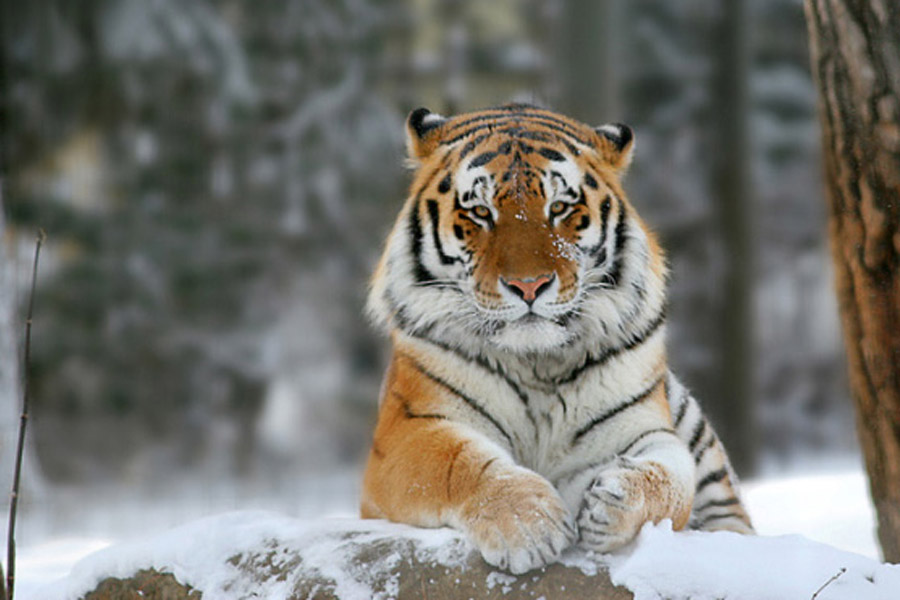 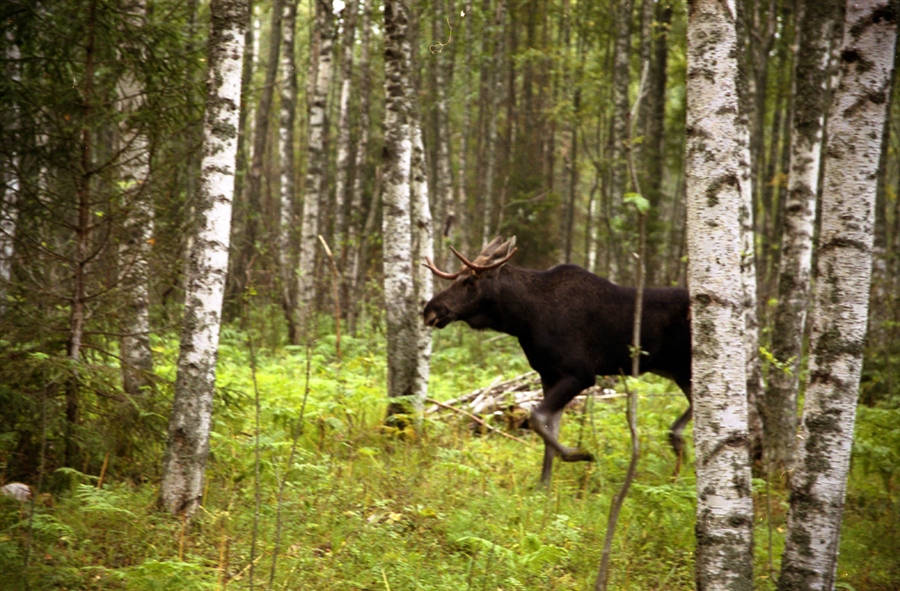 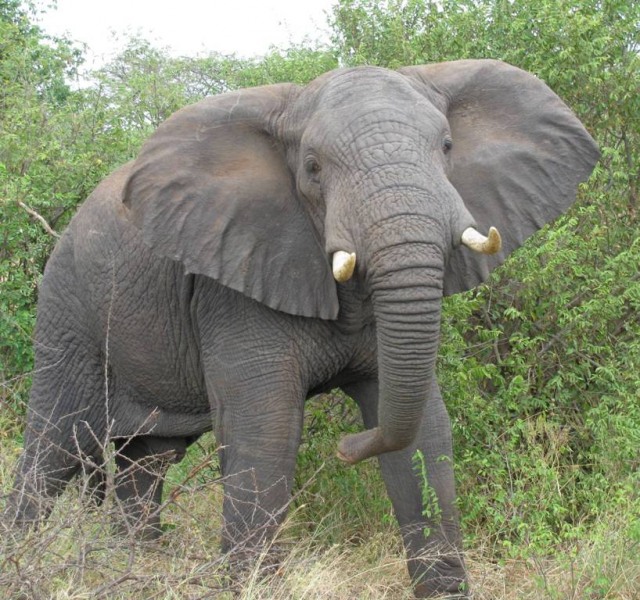 Спасибо за внимание